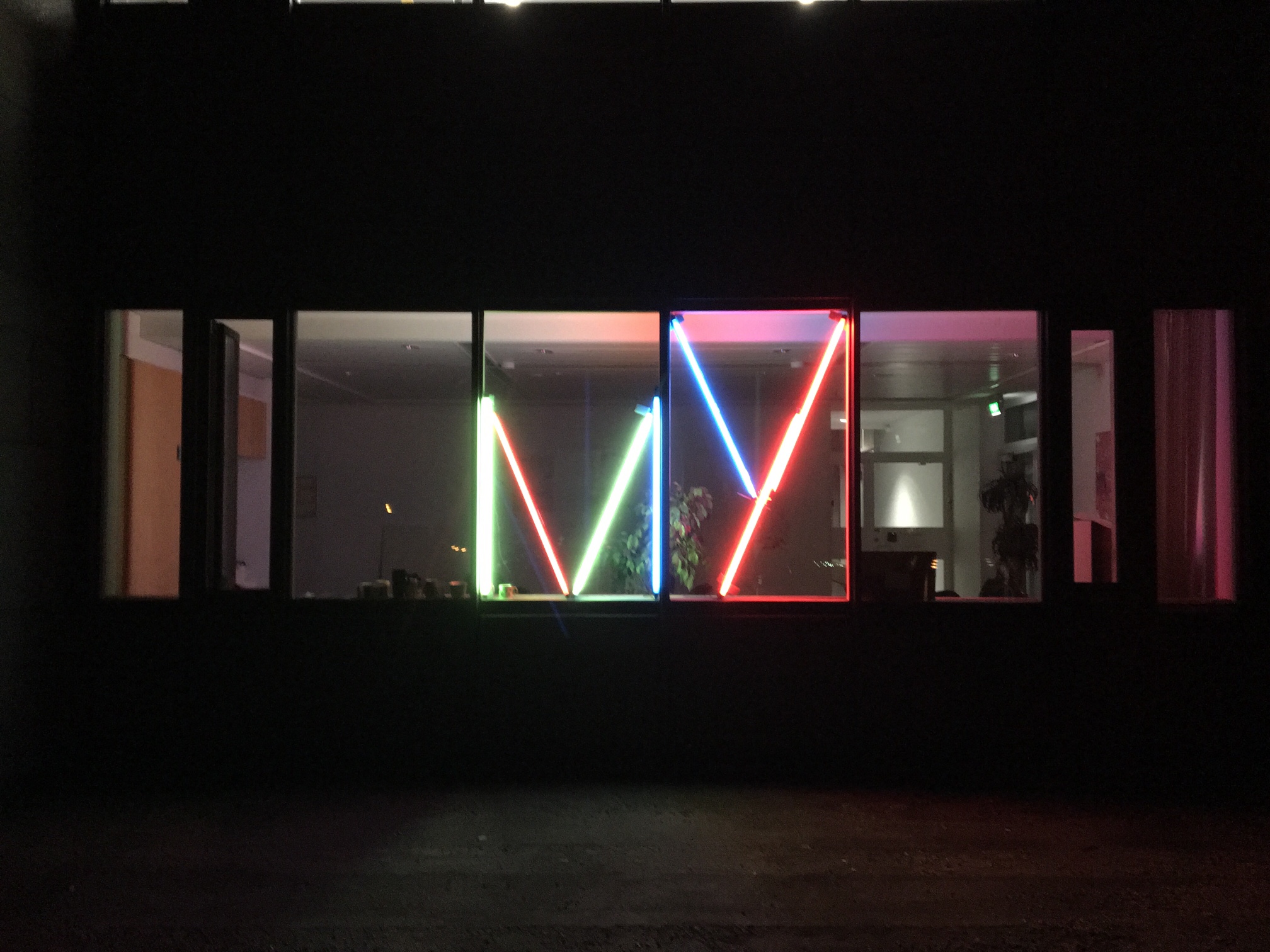 M.Y. FEST
Miten kolossaalinen konttori muuntuu eloisaksi olohuoneeksi? Tule mukaan luomaan kaikille avointa, urbaania ja yhteisöllistä kaupunkikulttuuria? Näe, koe ja osallistu! Rakastu Myrtsiin!
Ke 11.4. klo 9–13 Työpaja 3: tilapäiskäyttökonseptien jatkokehitys ja esittäminen
Paikka: Rajatorpantie 8, Colosseum, Myyrmäki
9:00-9:30 Muotoilija, taiteilija Sanna Ritvanen (Aalto-yliopisto): Grafiikan esittely ja palaute
9:30–9:45 Aamupiiri
9:45–10:00 Tilannekatsaus
Työpaja 3. Pitchauksen eli hissipuheen valmistelu, konseptien jatkokehitys
12:00–13:00 Tuotantoryhmien tapaaminen 
Kotitehtävänanto: Konseptien viimeistely
16:00–20:00 Epävarmuusdisco, Myyrmäen luolamaalaus- ja alkuasukaskierros (TBC)
2
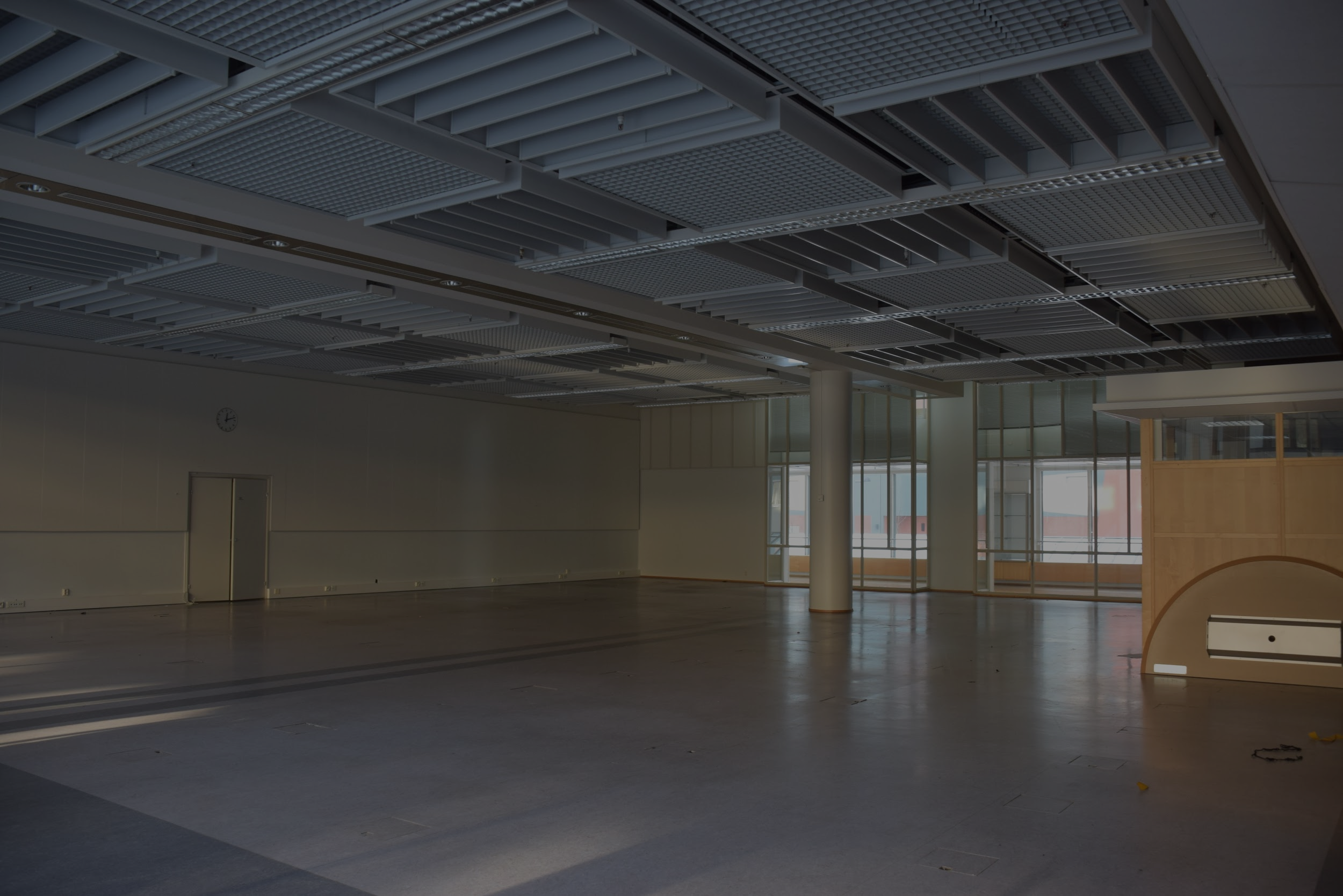 Tapahtumagrafiikka ja suunnittelubriefin tulokset
Ke 11.4.
Palautetta grafiikasta: viimeiset pienet muokkaustoiveet Sanna Ritvaselle tapahtumajulisteeseen ja some-banneriin
11:00 YLE:n toimittaja Ari Tuhkanen vierailee M.Y. Festin tiloissa
M.Y. Festin some-mainonta käyntiin, Facebook-tapahtuma julki (ja tiedoteteksti yliopistoviestinnälle jos aikaa)
Pe 13.4. aamu: lopullinen julistetiedosto painoon (sekä julisteiden jakokierros kurssipäivän jälkeen?)
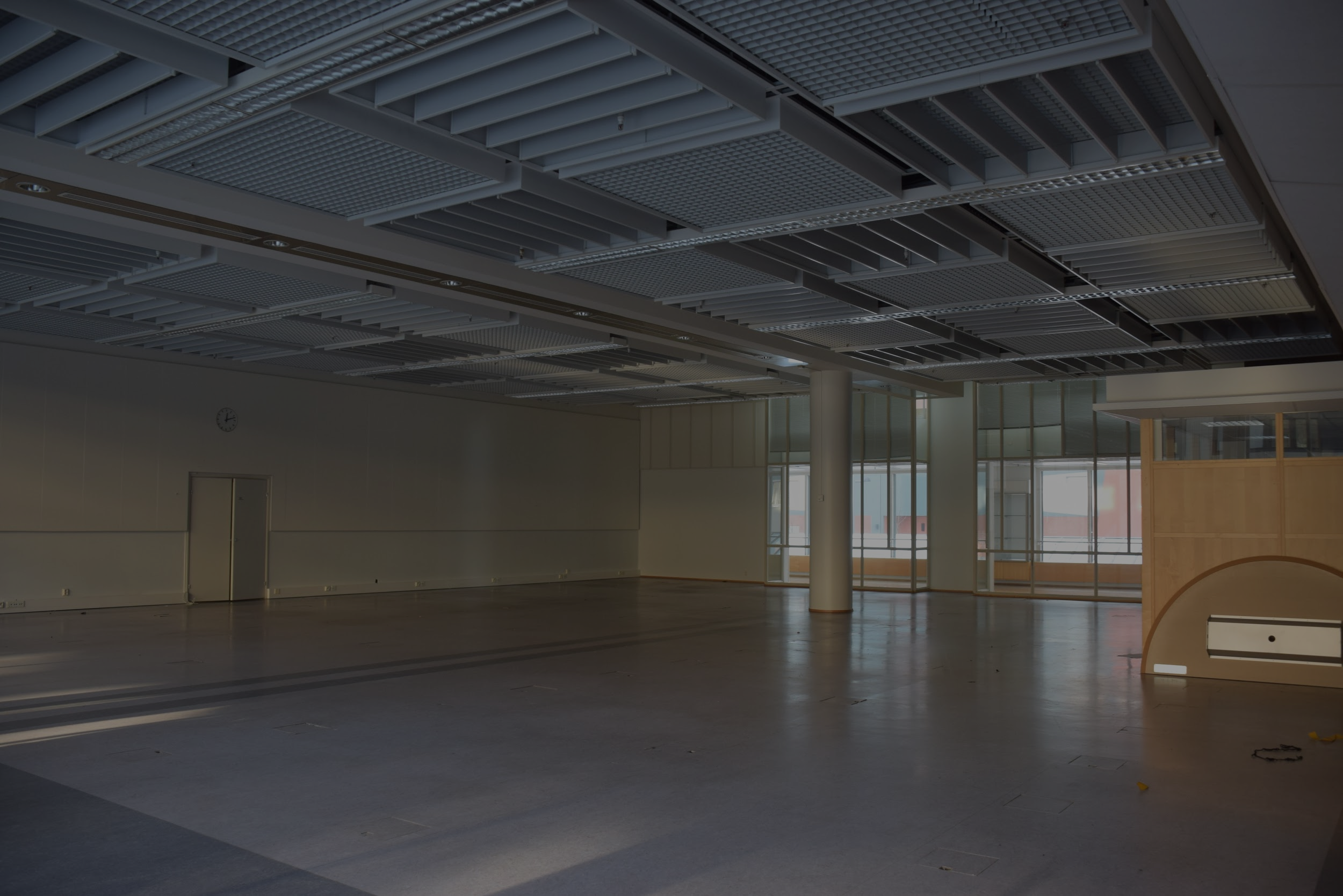 Innovointiryhmät
1. <Ryhmän 1 opiskelijoiden nimet>

2. <Ryhmän 2 opiskelijoiden nimet>

3. <Ryhmän 3 opiskelijoiden nimet>

4. <Ryhmän 4 opiskelijoiden nimet>
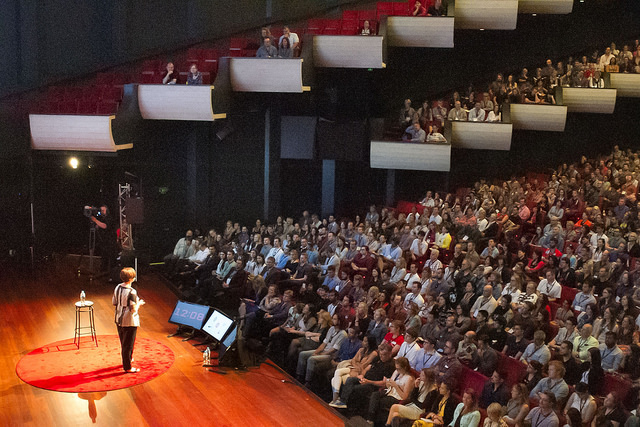 Työpaja 3: Ohjelmakonseptien esittäminen eli pitsaaminen
Esittäkää konseptit hissipuheen muodossa hyvin tiivistetysti -> 4 minuuttia per konsepti
Käykää läpi esityksessä lyhyesti ohjelmakonseptin pääsisältö
Visuaalinen presentaatio puheen tueksi olis kiva, mutta ei pakollinen. Lataa mahdolliset diat MyyrDriveen innovointiryhmien kansioon.
Konsepteja kaksi (2) / innovointiryhmä
Harjoitelkaa esitys kellon kanssa!
Palaute n. 4 min / konsepti
Kuva: TEDxPerthOfficial (CC BY-NC-ND 2.0)
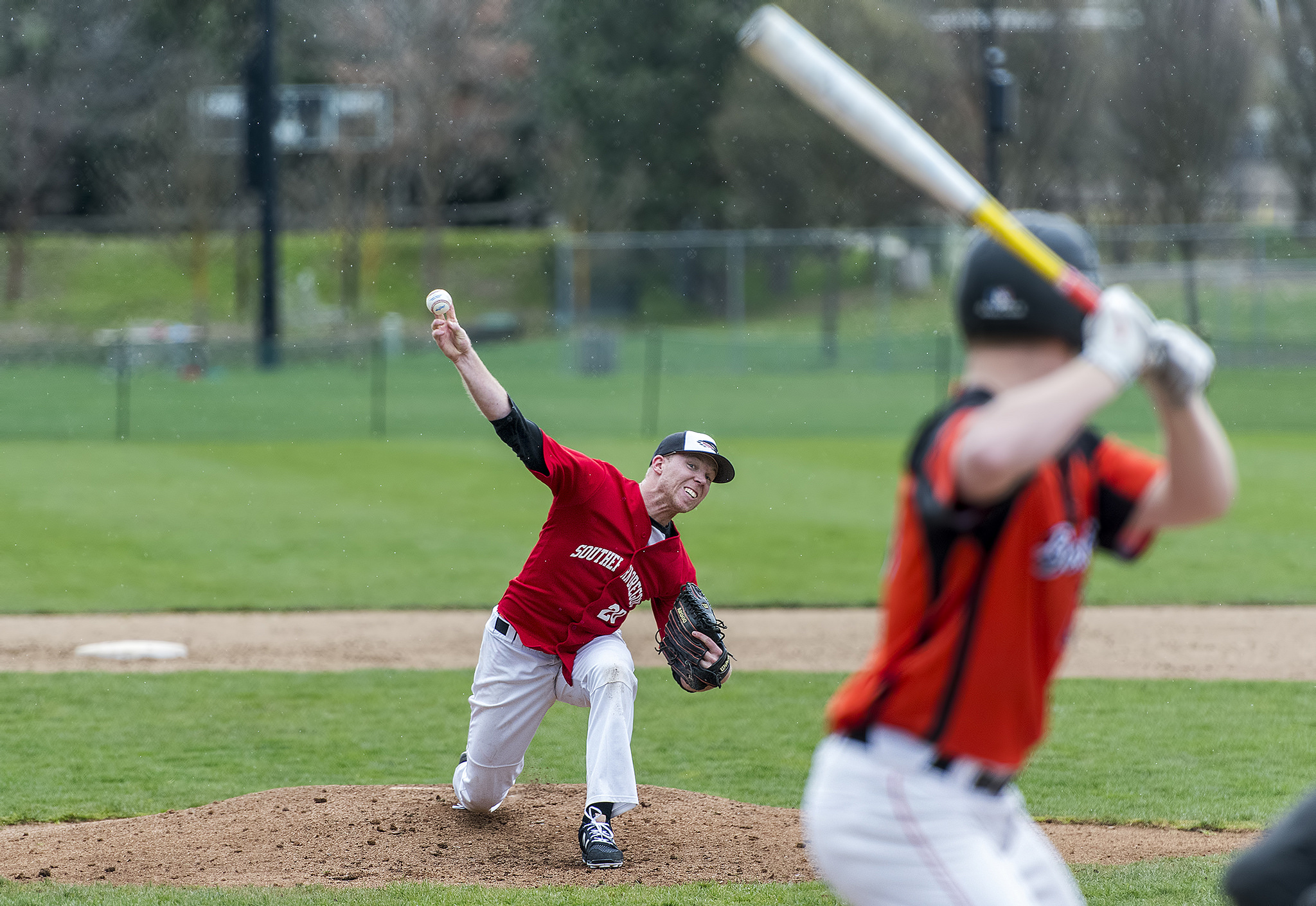 Työpaja 3: Ohjelmakonseptien esittäminen eli pitsaaminen
Esimerkki hissipuheen rungosta
Konseptin nimi (15 sek)
Konseptin idea parilla sanalla tai lauseella (35 sek)
Ongelma / tarve / miksi konsepti tulisi toteuttaa? (35 sek)
Kohderyhmä (35 sek)
Vaadittavat resurssit (35 sek)
Toteutus ja tekijät (35 sek)
Loppuhuumori (15 sek)
= 3 min ja 25 sek (aika pitkä hissimatka!)
Kuva: Al Case (CC BY-NC-ND 2.0)
Rakentavan palautteen antaminen pitsauksessa pe 13.4.
Kommentoikaa palautteessa konsepteja ja niiden jatkokehitysmahdollisuuksia rakentavasti. Kukin ryhmä vastaa vuorollaan palautteesta 
Esittävän ryhmän kannattaa kirjoittaa kommentit ylös ohjelmaryhmälle konseptien jatkokehitystä varten
Aloita positiivisilla asioilla: 3 positiivista asiaa konseptista
”I-message”: kerro miltä sinusta konsepti vaikutti, mitä asioita voisi parantaa: ”Minulle tuli vaikutelma, että”, ”Minusta tuntuu, että…”
Anna parannusehdotukset: max 3 parannusehdotusta
Tarkoituksena on parantaa kaikkien yhteistä projektia
 ”Palaute on lahja” ☺
huhtikuu 11, 2017
7
Kotitehtävä: Konseptikorttien ja haastatteluaineistojen palautus moodleen
Kirjoittakaa konseptikortit puhtaaksi ja palauttakaa ne Slackin #ohjelma-kanavalle sekä MyyrDriveen (innovaatioryhmäkansiot) pe 13.4. mennessä. Ohjelmaryhmä hyödyntää ohjelmakonsepteja ohjelman suunnittelussa ja toteutuksessa.
Riippumatta ryhmästäsi (tila/viestintä/verkosto) voit halutessasi lähteä toteuttamaan myös ohjelmaideaasi ☺ Ohjelmaryhmä koordinoi kaupunkitapahtuman ohjelmaa.
Toteuttakaa loput haastattelut ja palauttakaa haastatteluaineisto (haastattelukysymykset ja vastausten pääkohdat ja kiinnostavimmat lainaukset) Slackin #ohjelma-kanavalle ja Myyrdriveen pe 13.4. mennessä.  Haastatteluaineistoja hyödynnetään loppuraportoinnissa.
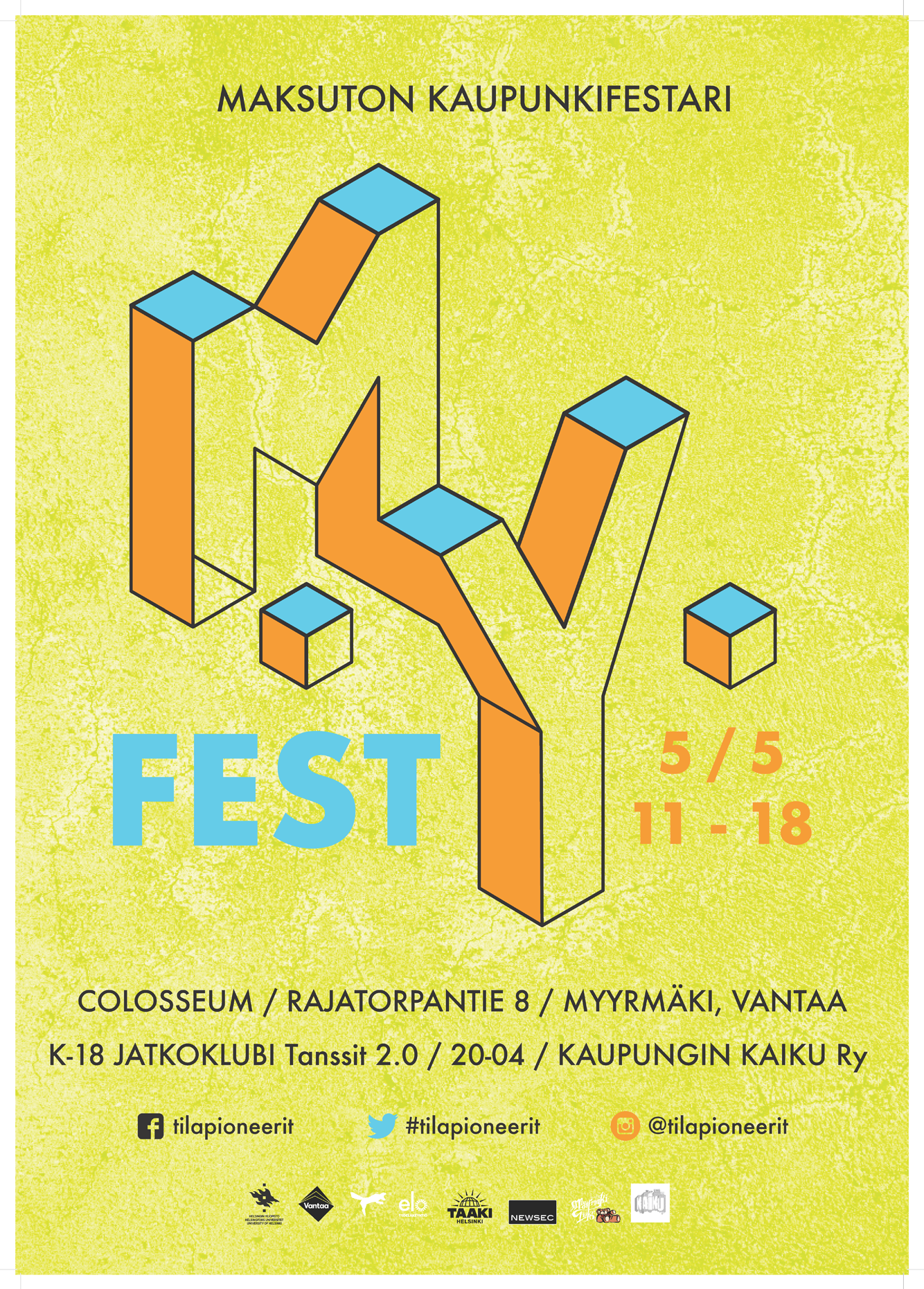 M.Y. FEST
Miten kolossaalinen konttori muuntuu eloisaksi olohuoneeksi? Tule mukaan luomaan kaikille avointa, urbaania ja yhteisöllistä kaupunkikulttuuria! Näe, koe ja osallistu! Rakastu Myrtsiin!

https://www.facebook.com/events/2022366014695046/
Tuotannon eteneminen
Pe 13.4. klo 9–13 Myyrmäen kaavoitus ja kaupunkikehitys 

Paikka: Rajatorpantie 8, Co-Losseum, Myyrmäki, Vantaa
9:15 Aamupiiri
9:30 Luento:  Yhteistyökumppani esittäytyy: Asemakaavasuunnittelija Johanna Rajala (Vantaan kaupunki, kaupunkisuunnittelu): Myyrmäen kaavarunko ja tulevaisuuden Myyrmäki
10:30-12:00  Pitsaus!
12-12:30 Kotitehtävänanto: blogipostaus ja loppuraportointi
12:30-13 Tuotantoryhmät vauhtiin
10
Pitsaus ja palaute ryhmittäin
4 min pitsaus + 4 min palaute
huhtikuu 11, 2017
11
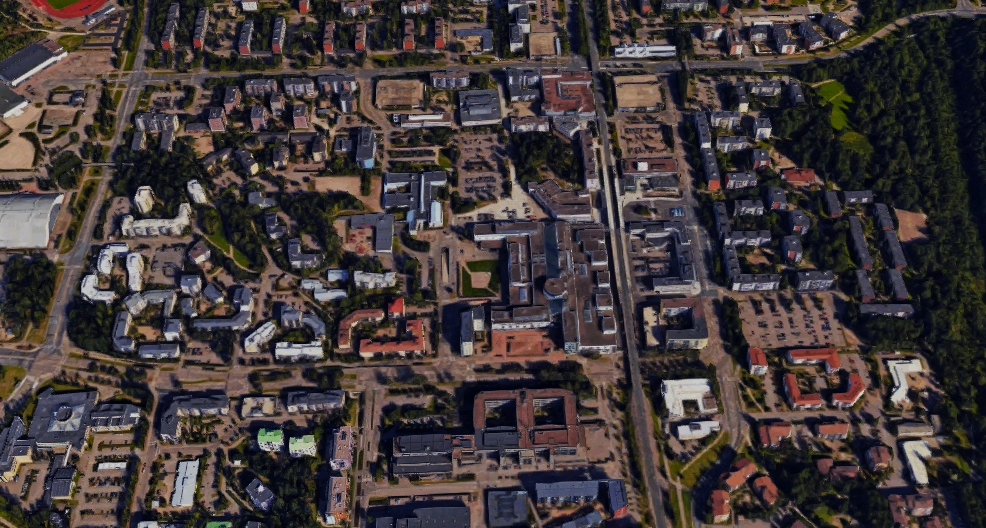 Tuotannon eteneminen
M.Y. FEST 5/5

Pitching 
session
12
Lyhyt blogipostaus pitsaamastanne konseptista ke 18.4. mennessä (http://tilapioneerit.fi/)
Tehkää bloggaus pitsaamastanne konseptista 2-3 hengen ryhmissä  
½-1 sivua tekstiä ja 1–3 kuvaa / konsepti
Kertokaa lyhyesti konseptista, pohtikaa erityisesti kohderyhmää – kenelle bloggausta kannattaisi puffata internetissä?
Avatkaa myös vähän, miten konsepti on syntynyt
Konseptin sijaan kannattaa kirjoittaa tapahtumaideasta suoraan idean nimellä, esim. “lyhytelokuvanäytös”
Bloggaus on samalla sekä viestintämateriaalia että päiväkirjamainen kuvaus M.Y.Festin tähänastisesta rakentumisesta
Olette saaneet henkilökohtaiset tunnukset tilapioneerit.fi -blogiin, tsekatkaa sähköposti. Blogiin pääsee kirjautumaan http://tilapioneerit.fi/ -sivulta
13
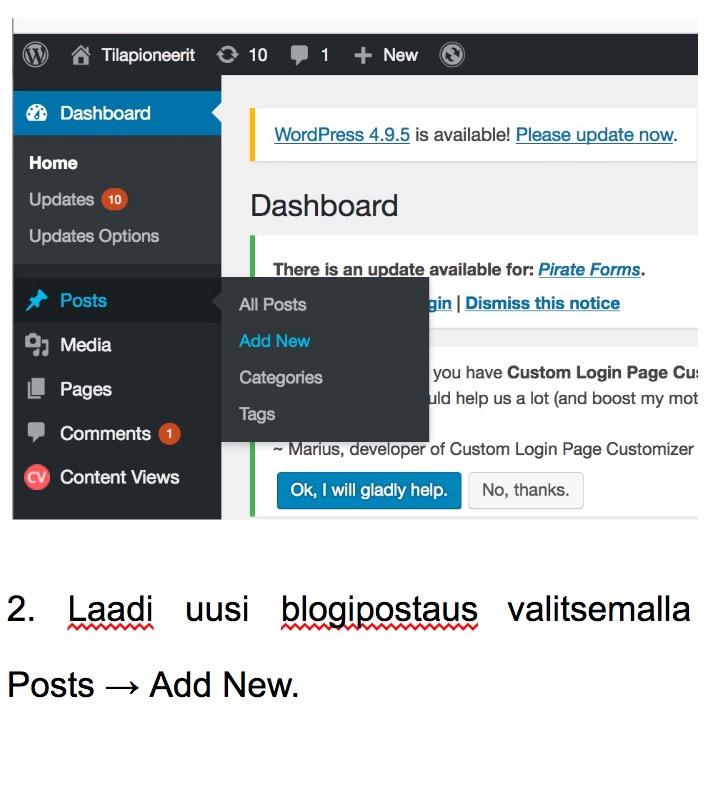 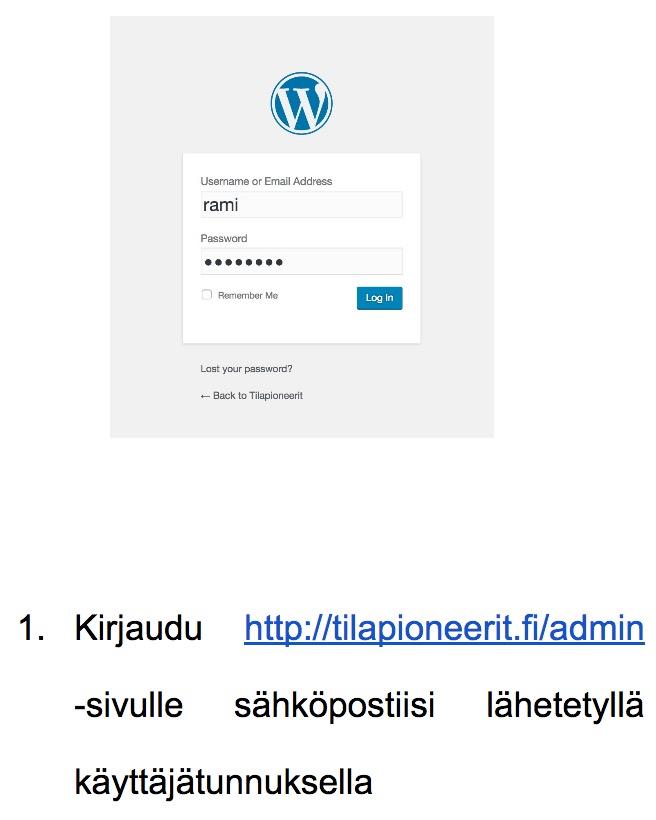 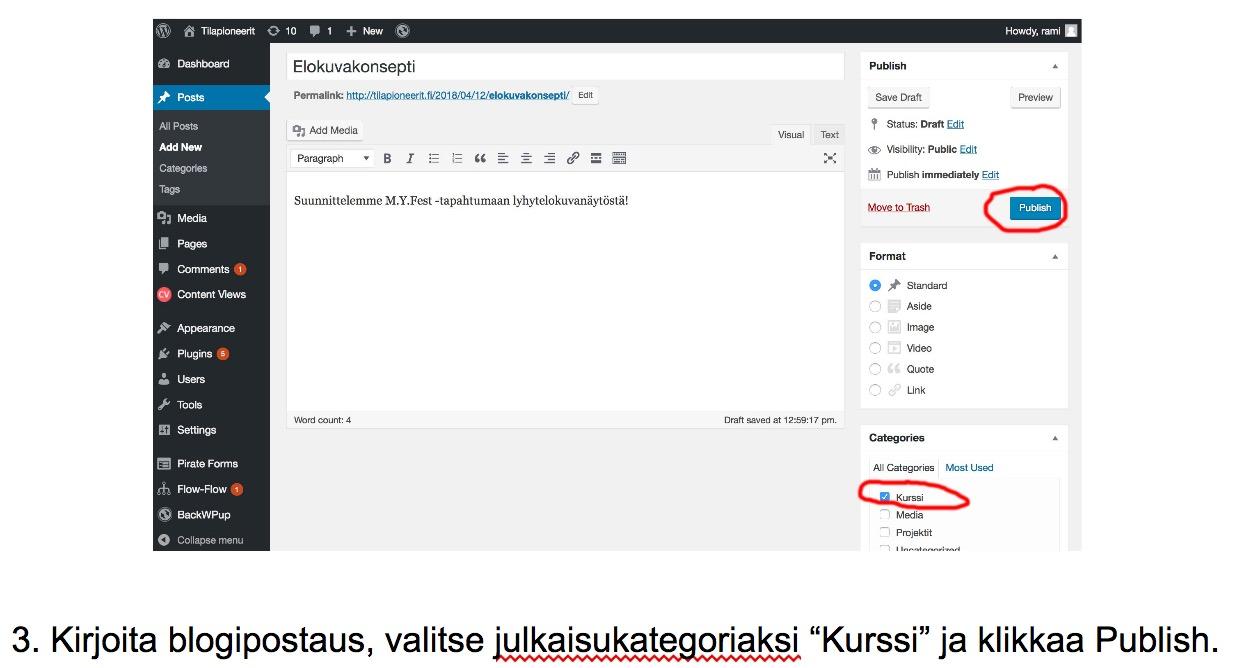